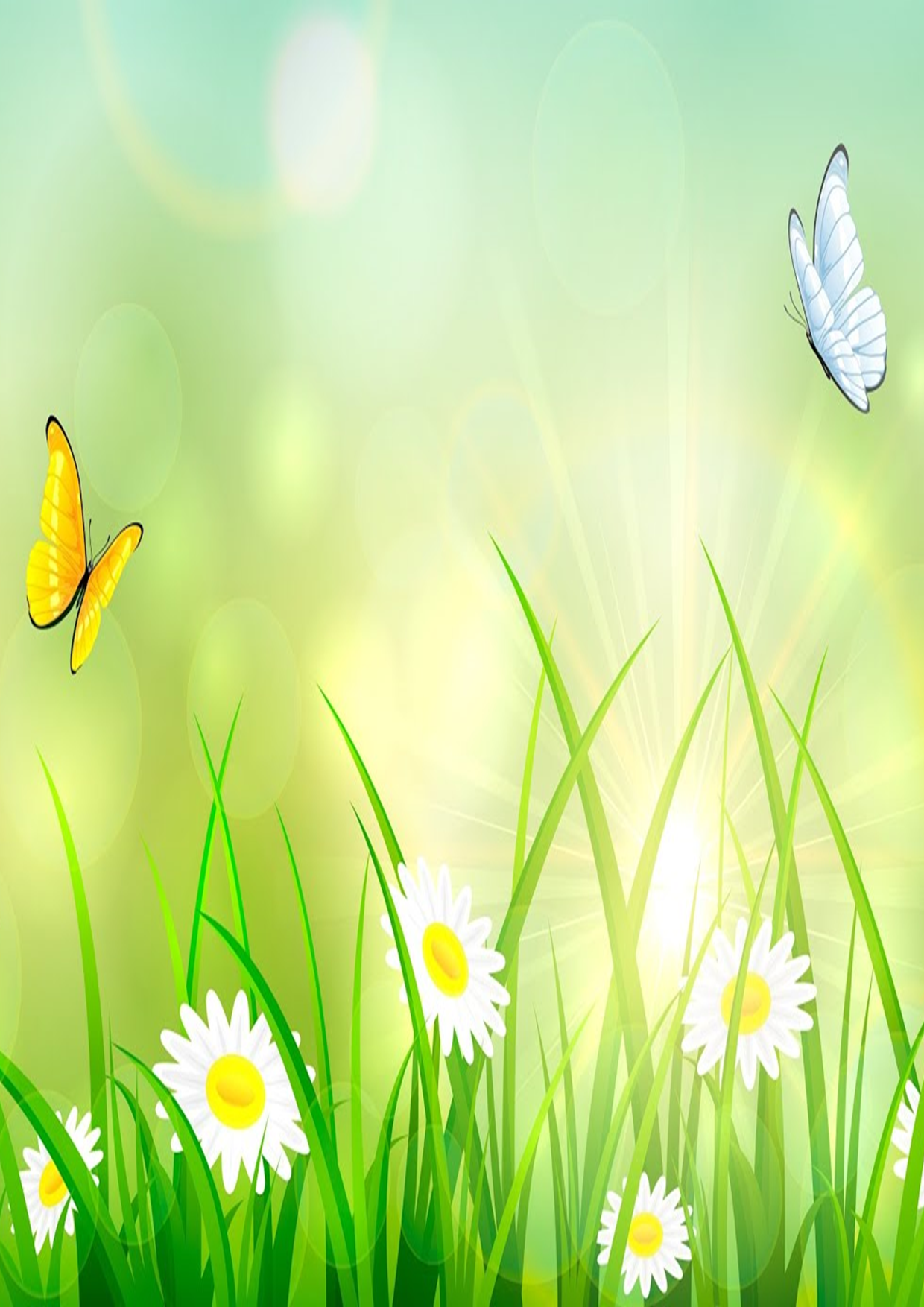 «ГУСЕНИЦА»
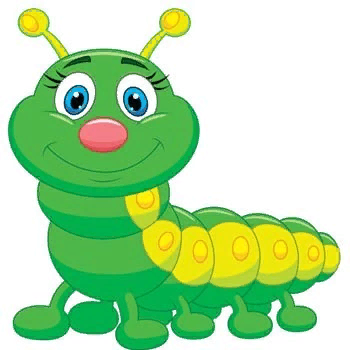 Подготовила воспитатель 
МКДОУ «Новокохановский д/с»: 
Абдулманапова А.А.
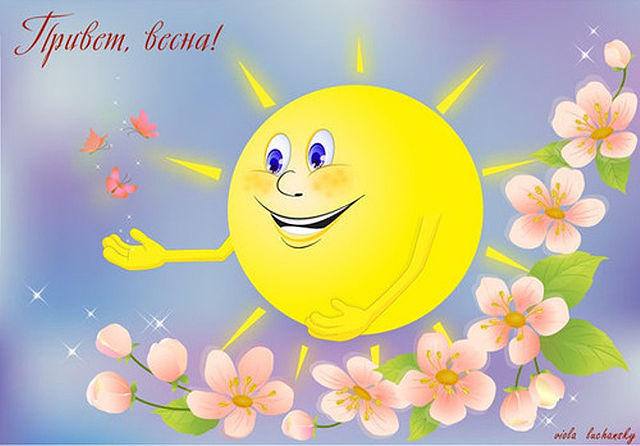 Ребята, отгадайте загадку – Я раскрываю почкиВ зелёные листочки.Деревья одеваю,Посевы поливаю,Движения полна.Зовут меня… (Весна)
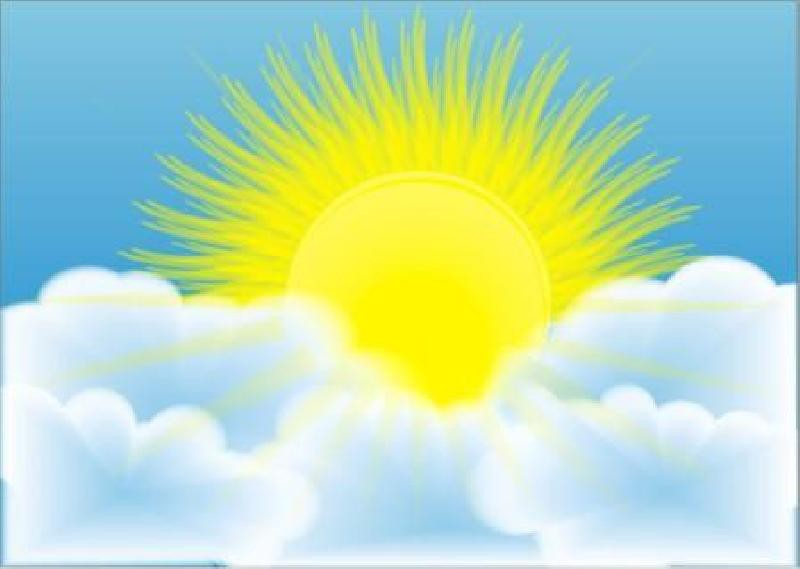 Солнышко пригревает, и на улице стало теплее, тает снег.
Растаявший снег превращается в воду, маленькие веселые ручейки журчат на каждом шагу. Дети обожают пускать весной кораблики!
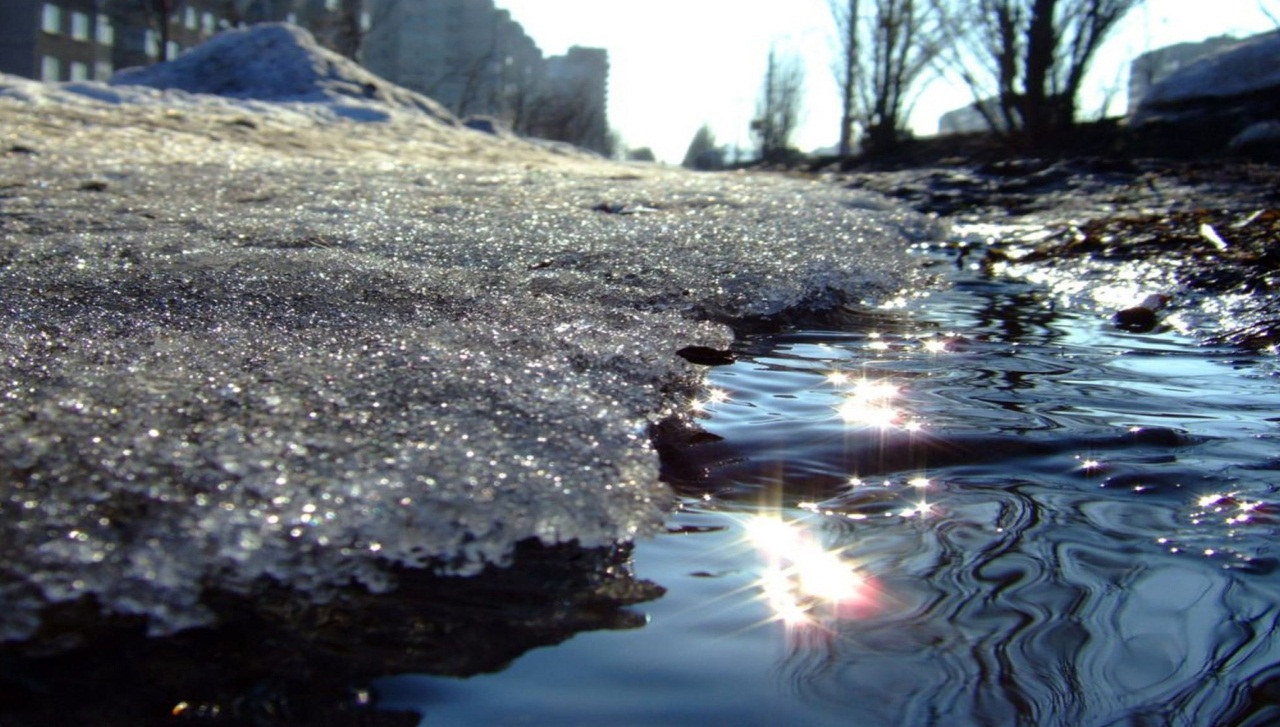 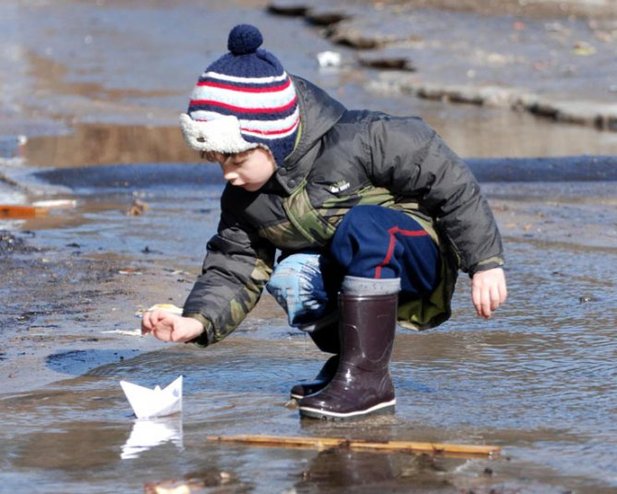 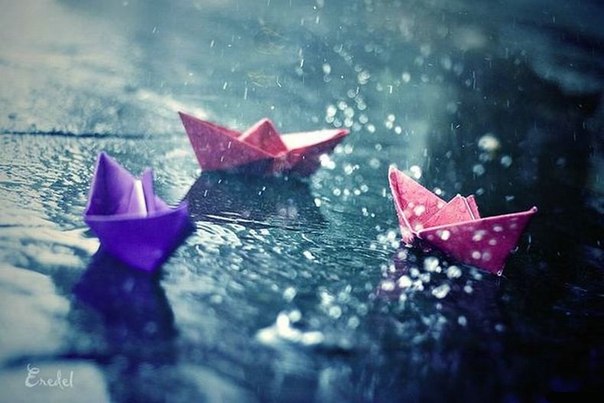 Весной природа оживает от зимнего сна! Появляются первая травка и цветы.
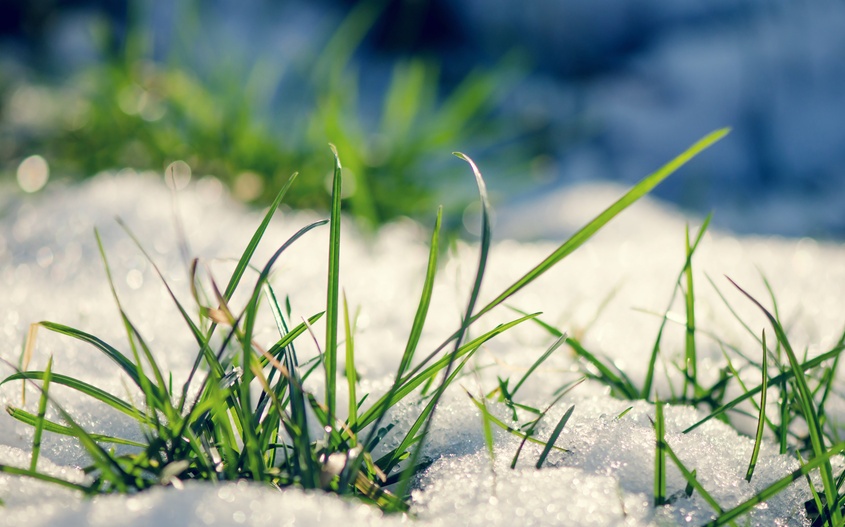 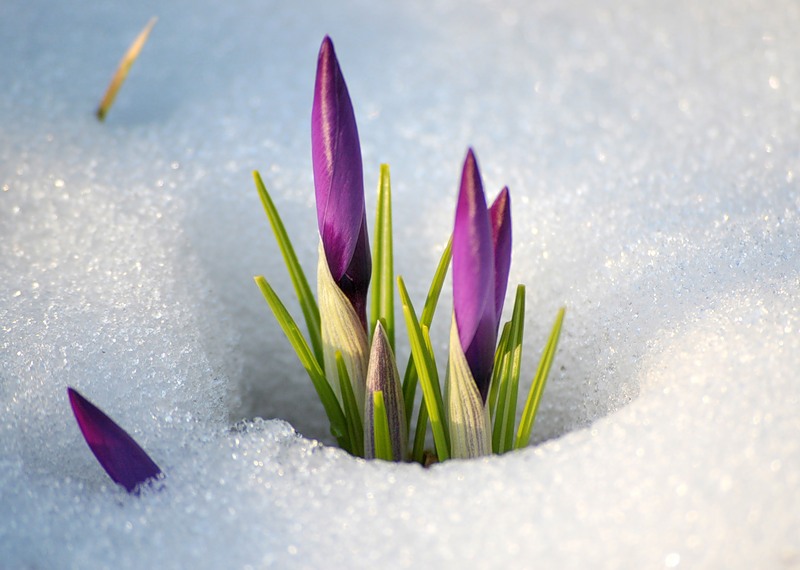 Эти цветы называются подснежники. Они появляются ранней весной, как только начинает таять снег. Иногда кажется, что они проросли прямо из-под снега. Поэтому их и называют – подснежники!
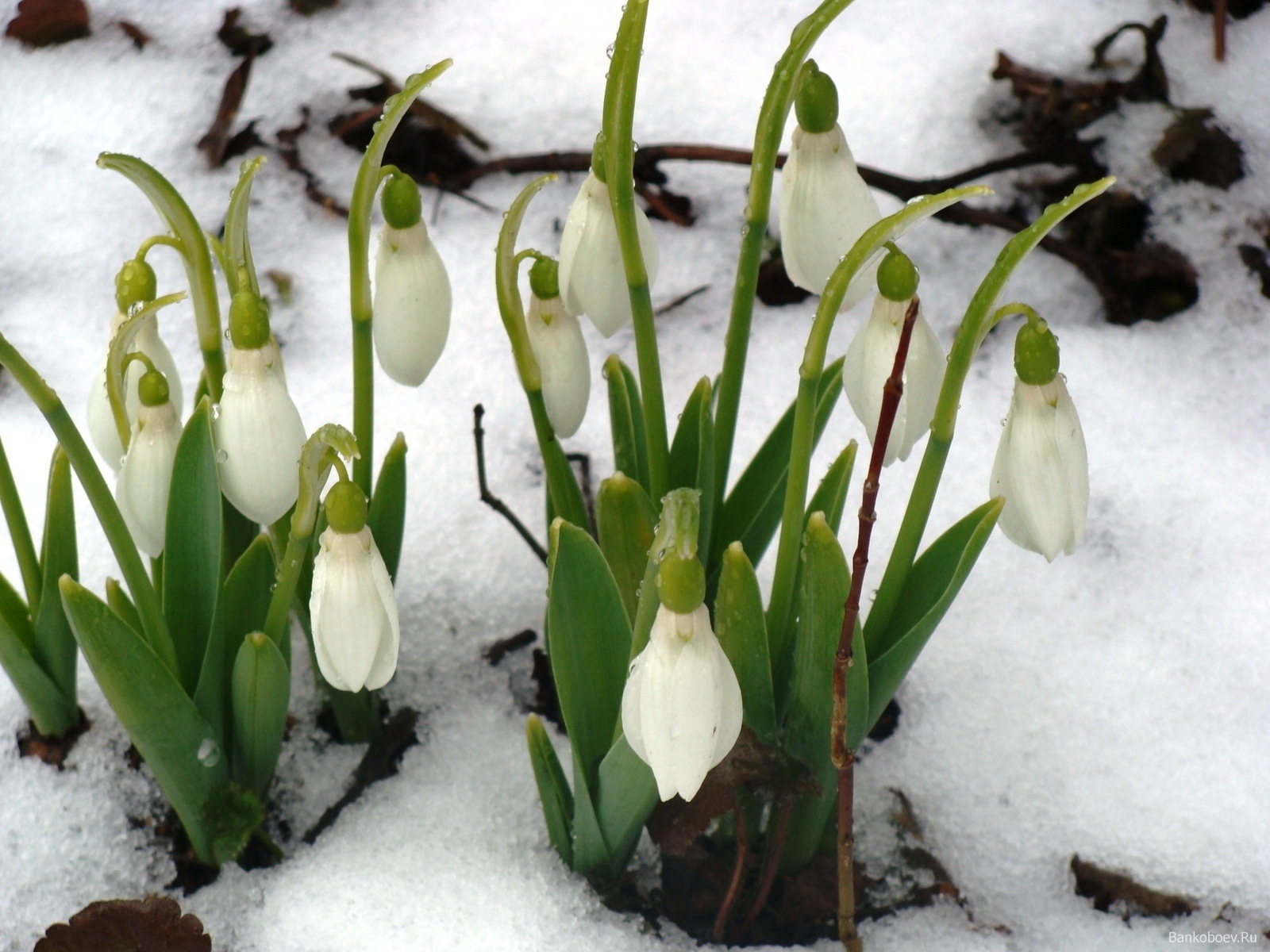 Весной просыпаются и деревья! Сначала на их ветках набухают почки. Потом из почек распускаются первые листики. Сначала они совсем маленькие! Но листочки растут очень быстро, и скоро все деревья становятся зелеными и красивыми.
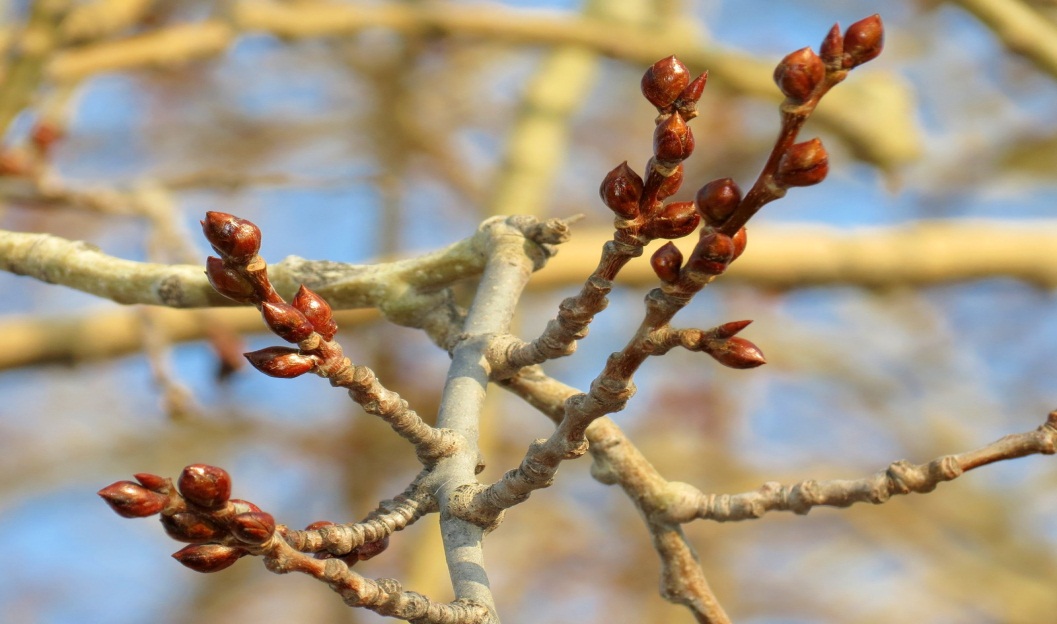 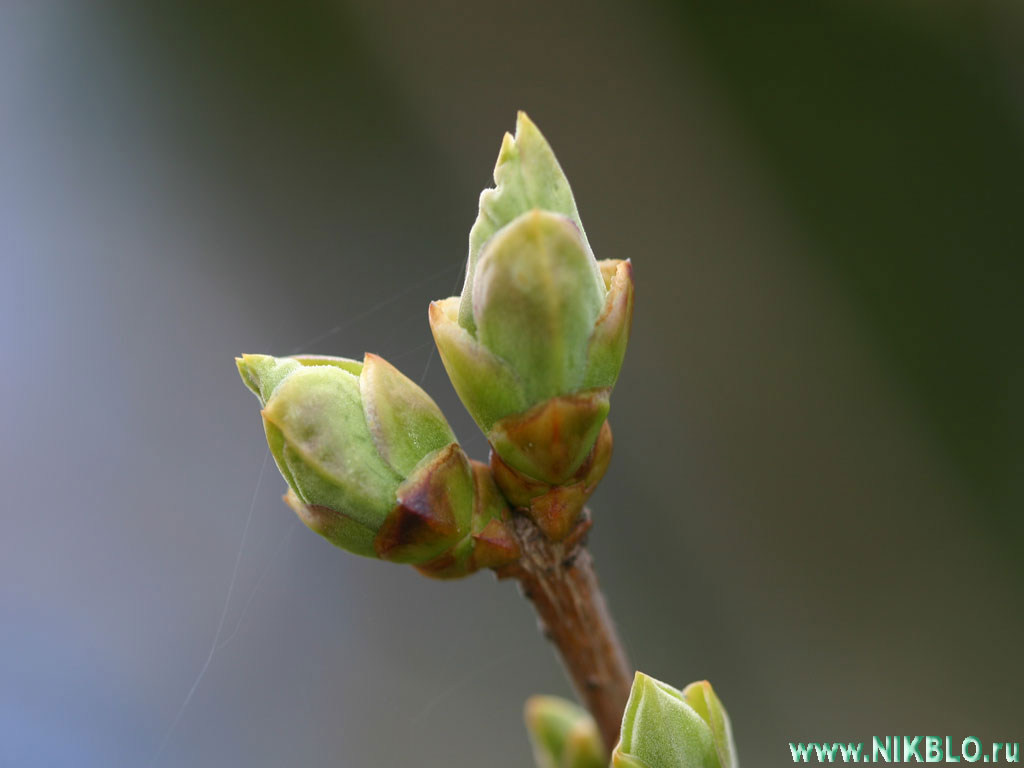 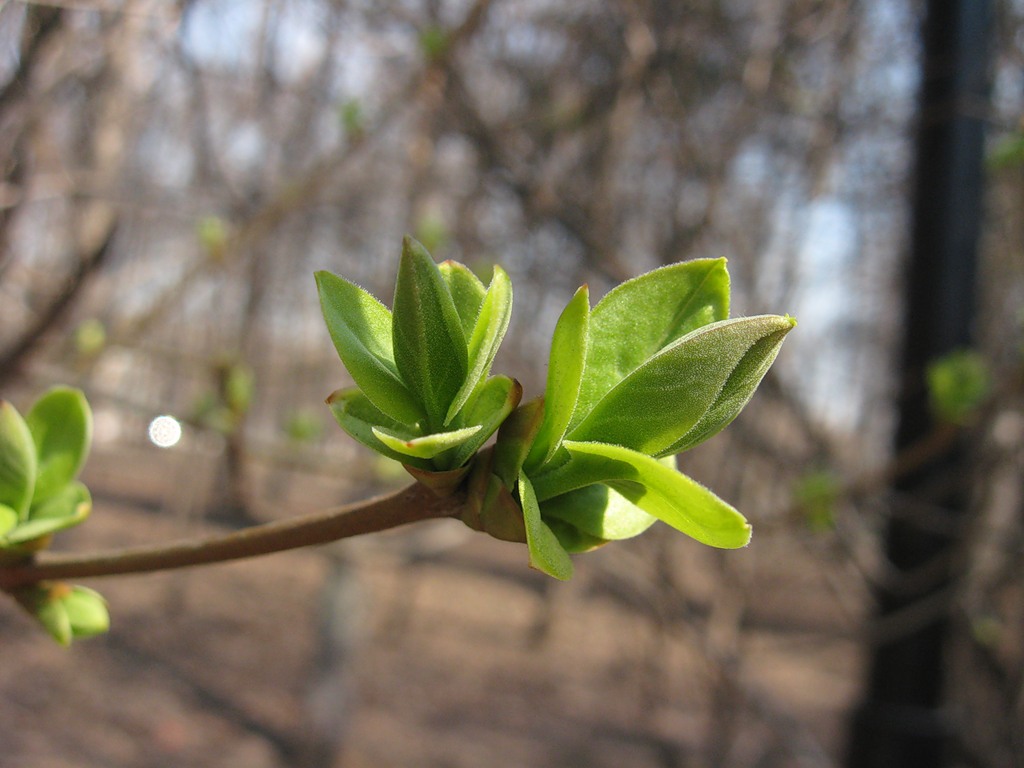 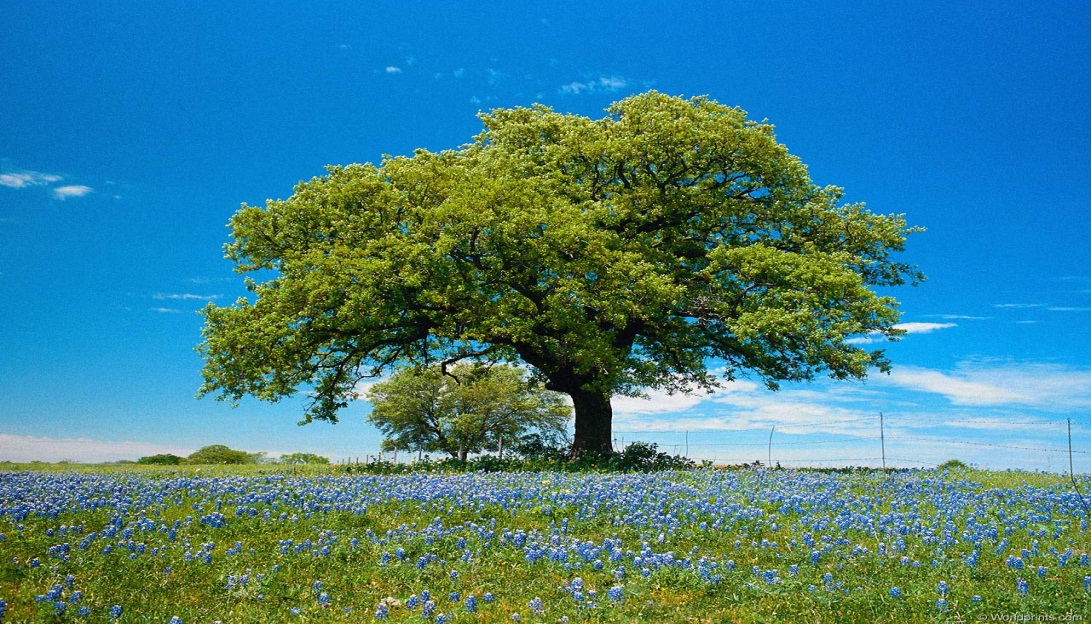 Весной возвращаются к нам из теплых стран перелетные птицы.
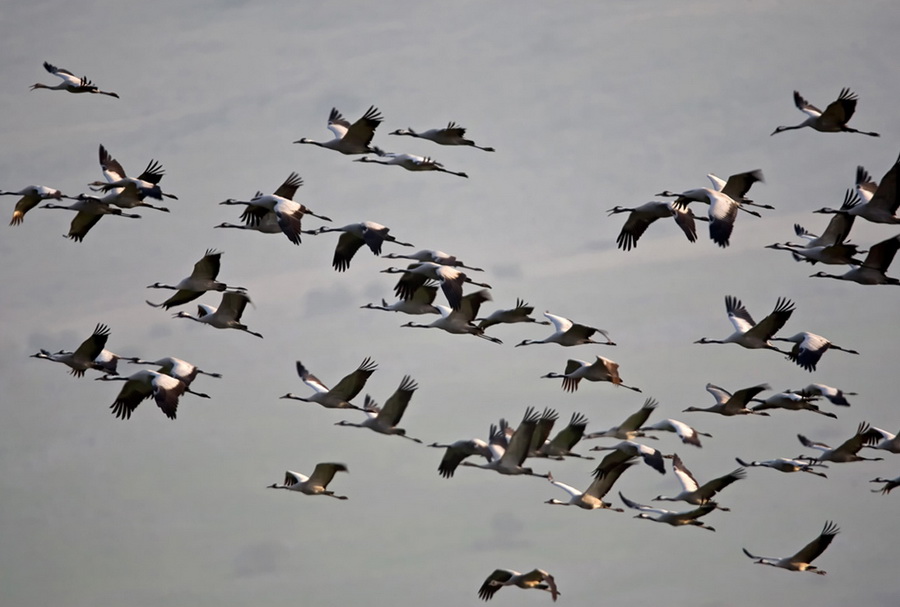 После зимней спячки проснулись медведи, ежи.
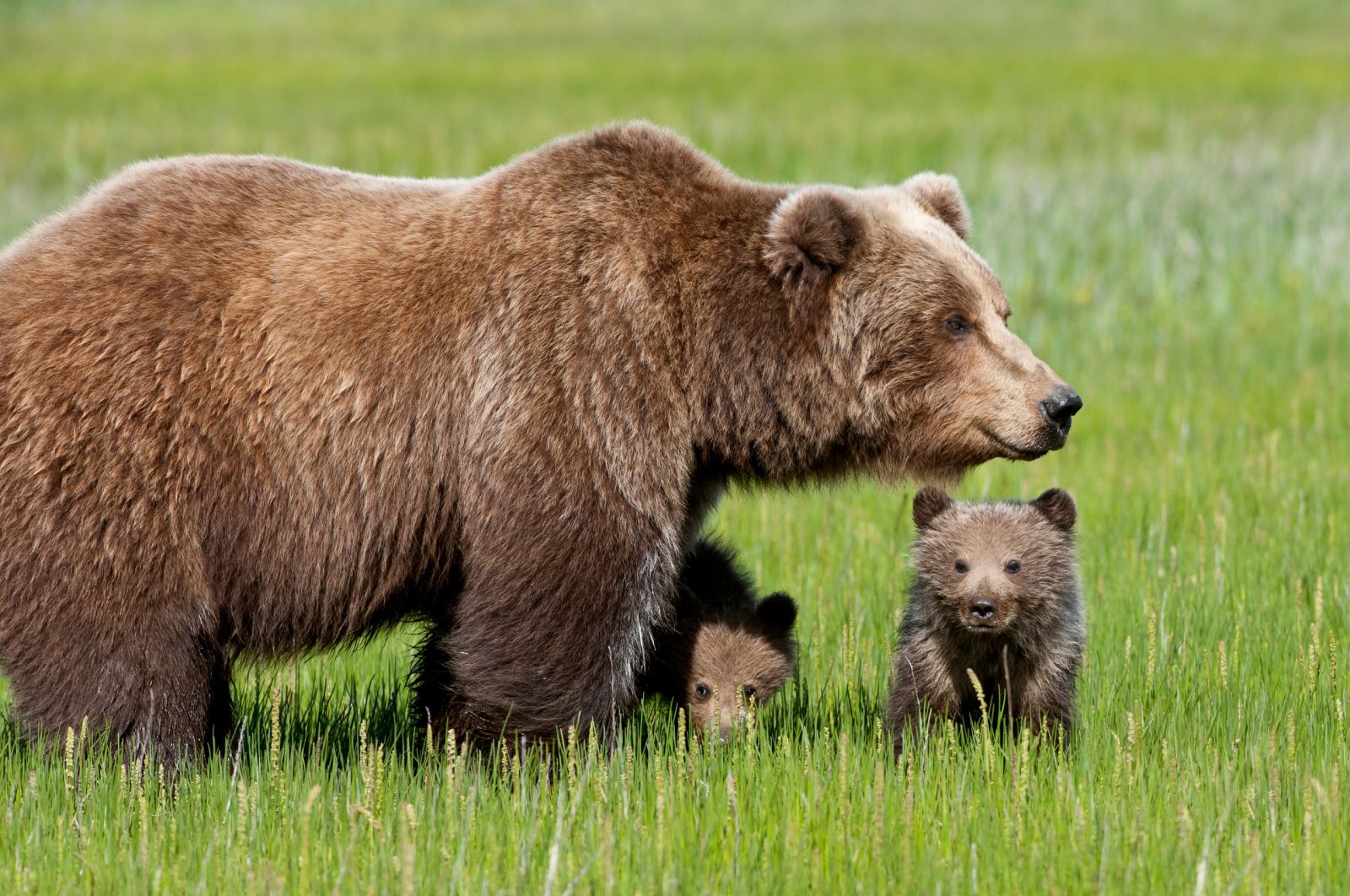 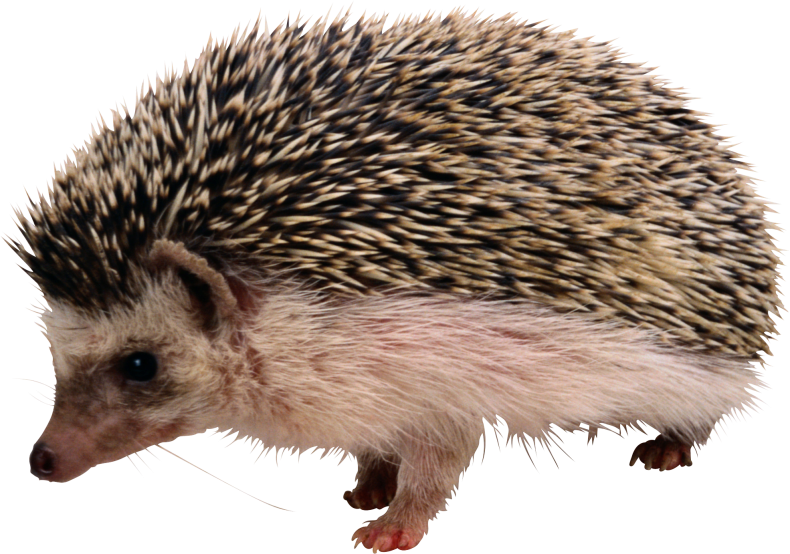 Вы видели зимой насекомых? Наверное нет, потому что все они спали. А весной просыпаются!
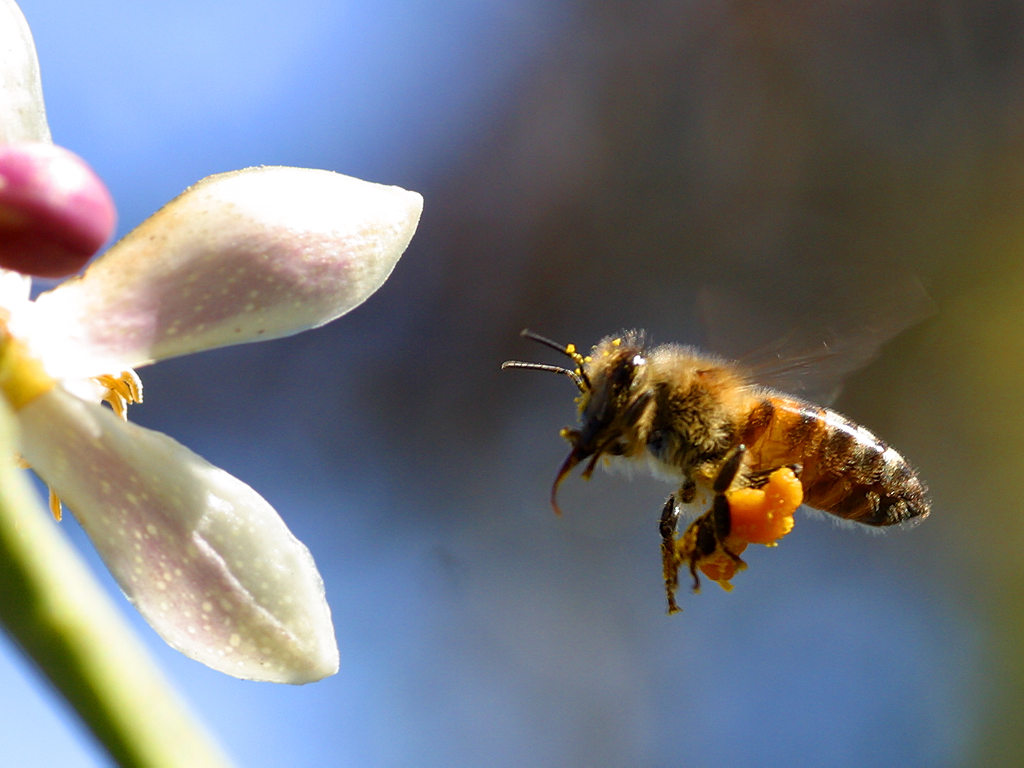 Весной снова появляются жуки, бабочки, гусеницы и другие насекомые! Как же они соскучились по солнышку!
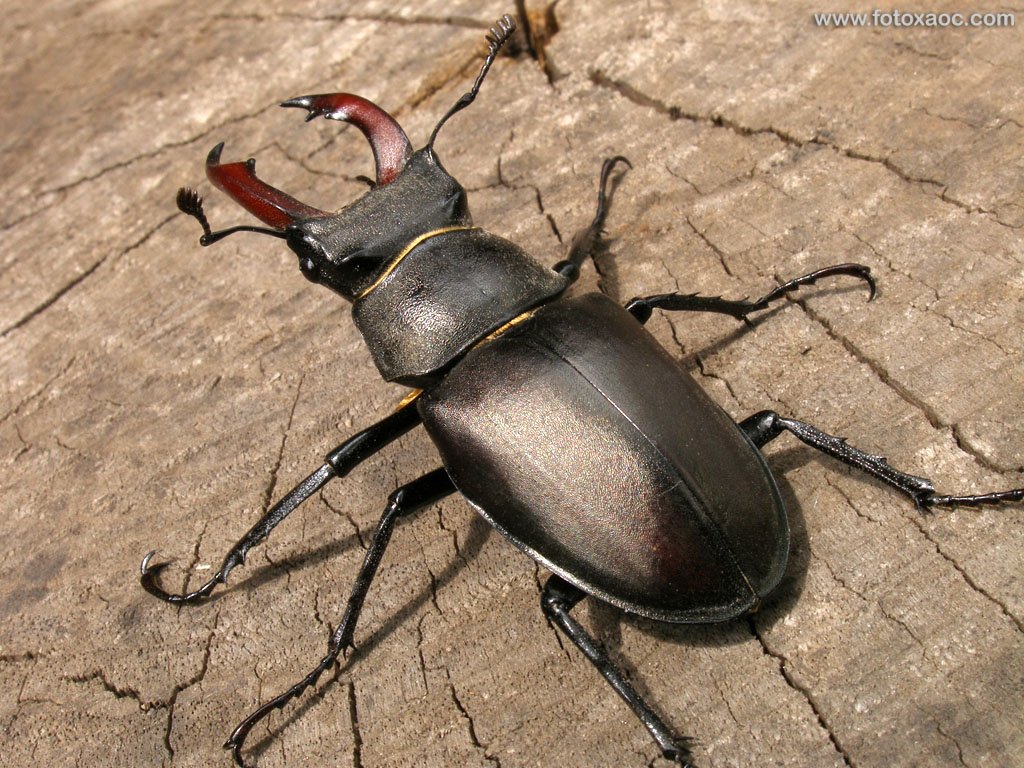 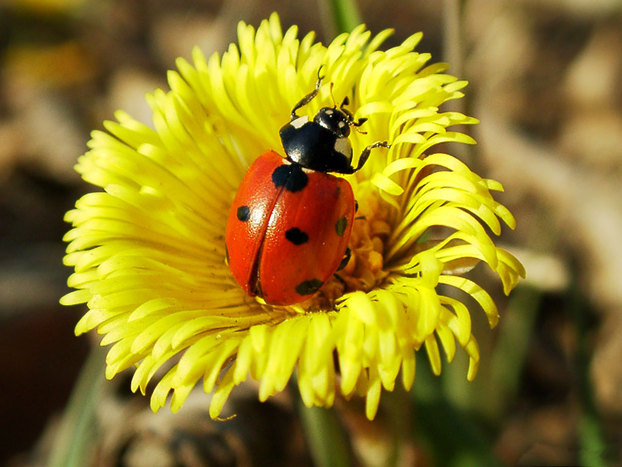 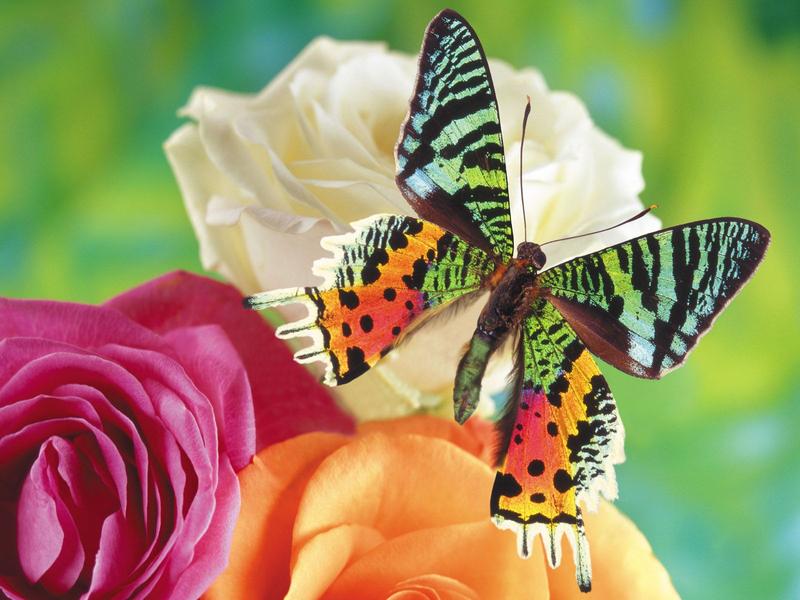 По листочкам я ползуи тихонько их грызу.Много ножек есть, и ястану бабочкой, друзья
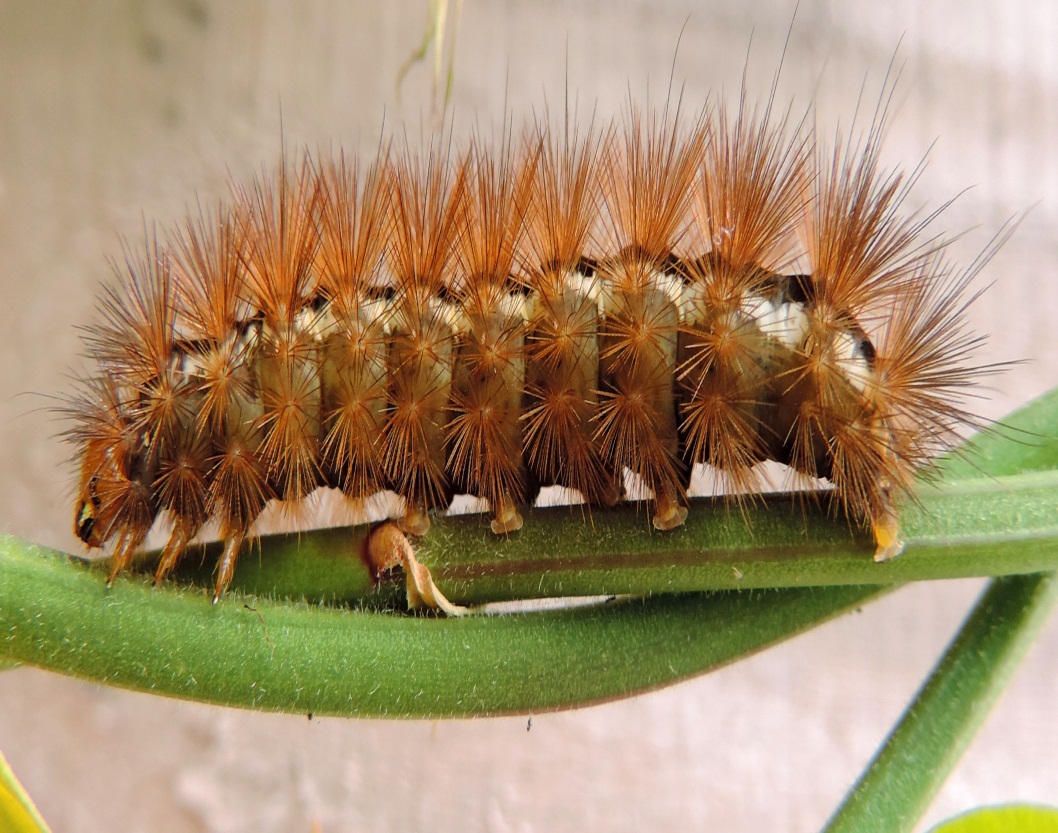 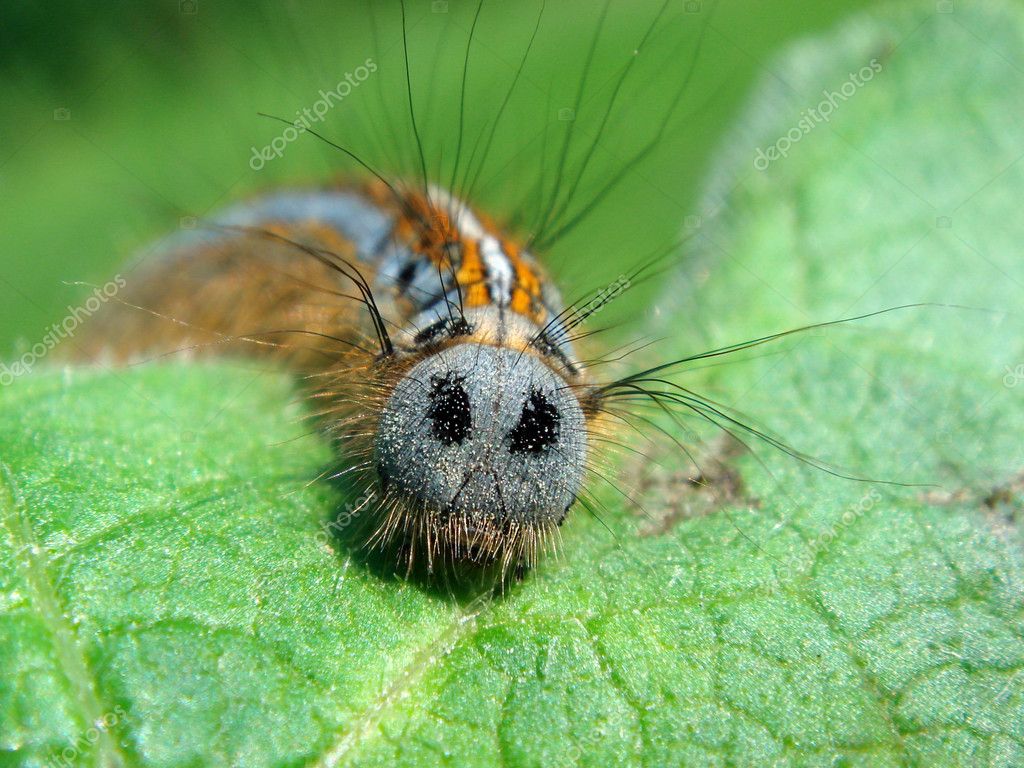 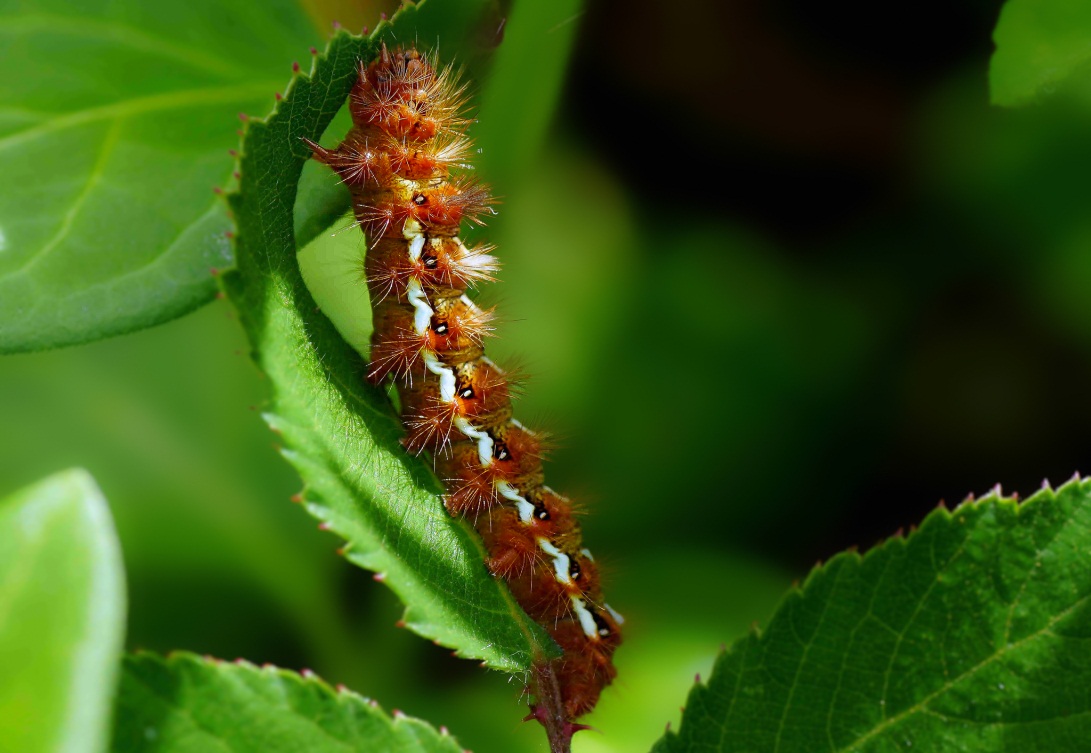 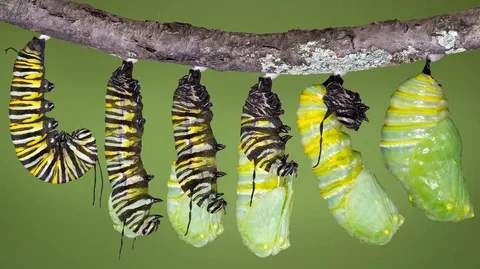 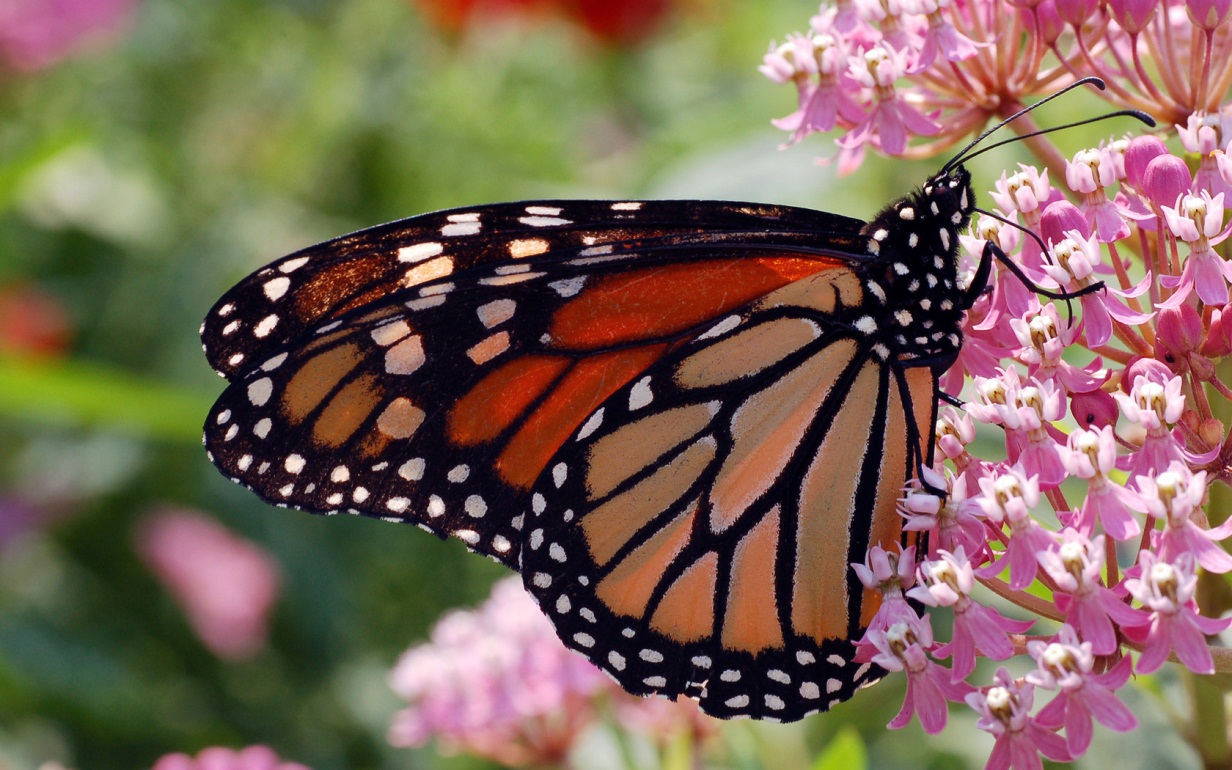 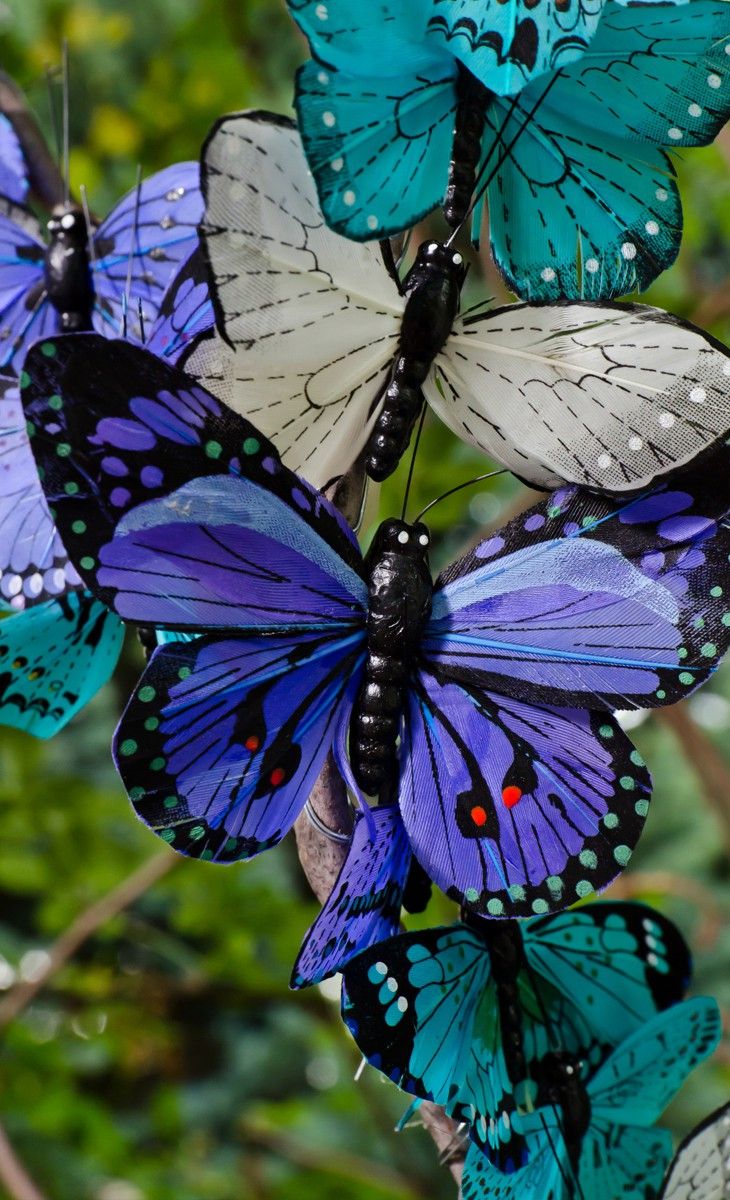 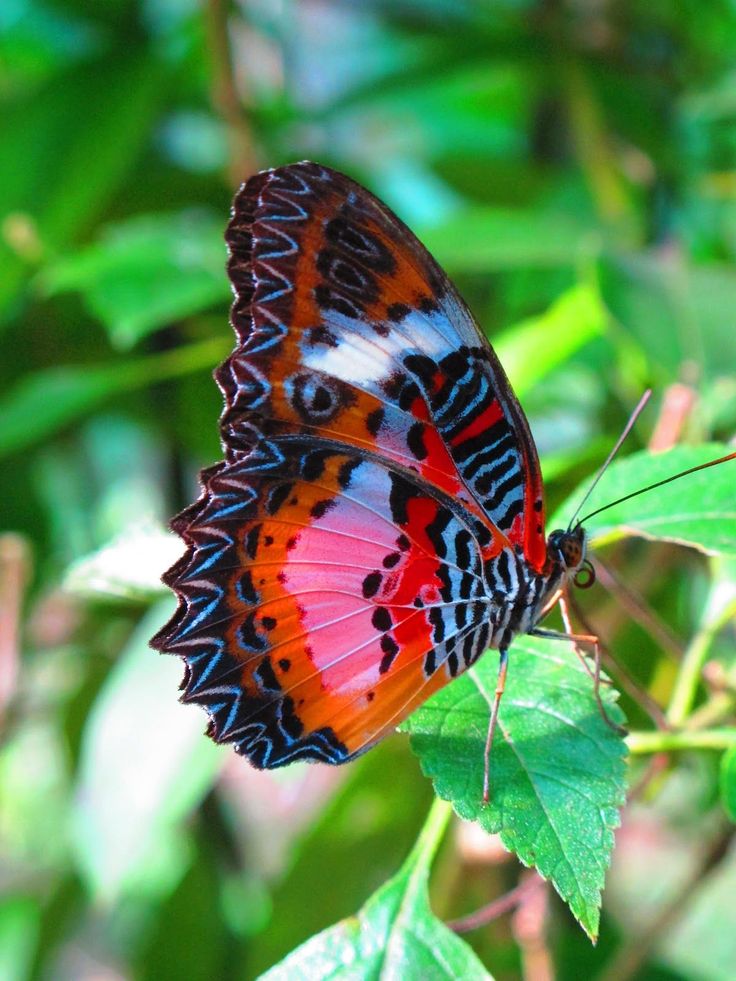